Piratska utrka
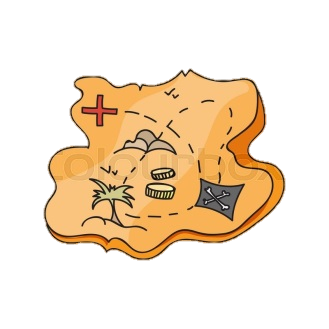 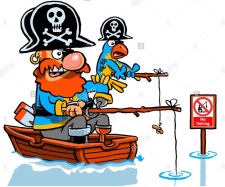 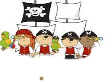 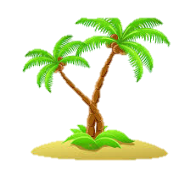 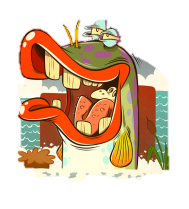 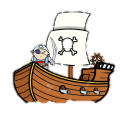